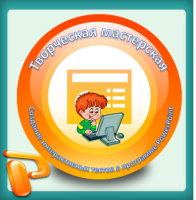 Тест
«Весёлые задачи»
Введите фамилию и имя
Начать тестирование
10
5
Всего заданий
Время тестирования
мин.
[Speaker Notes: Версия от 25.11.2014 г. Последнюю версию конструктора смотрите на сайте «Тестирование в MS PowerPoint» http://www.rosinka.vrn.ru/pp/]
Дорогой друг!
    Читай внимательно задачи и записывай ответы в специальные окошки. 
Для того, чтобы перейти 
к следующему вопросу, нажми «Далее». 
  В конце ты увидишь результат своих ответов.
Желаю удачи!
Далее
Задание
Реши задачу и запиши ответ
Ёжик по лесу шёл,
На обед грибы нашёл:
Два — под берёзой,
Один — у осины,
Сколько их будет
В плетёной корзине?
Введите ответ:
Далее
1
Задание
1 бал.
Реши задачу и запиши ответ
У Егорки- малышачетыре есть карандаша.У его сестрёнки ИрыТоже столько же - четыре.Сколько всех карандашей?
Введите ответ:
Далее
2
Задание
1 бал.
Реши задачу и запиши ответ
Семь ребят каталось с горки.Убежал домой Егорка,А потом ушел ВадимИ Сережа вслед за ним.Сколько на горке осталось детей?Кто посчитал, отвечайте скорей!
Введите ответ:
Далее
3
Задание
1 бал.
Реши задачу и запиши ответ
Сливы на столе лежали. 
Дети в комнату вбежали. Положили еще две. 
Стало десять на столе. 
Сколько было слив сначала,
 Пока детвора не прибежала?
Введите ответ:
Далее
4
Задание
1 бал.
Реши задачу и запиши ответ
Как под ёлкой встали в кругЗайка, белка и барсук,Встали ёжик и енот,Лось, кабан, лиса и кот.А последним встал медведь,Сколько всех зверей? Ответь!
Введите ответ:
Далее
5
Задание
1 бал.
Реши задачу и запиши ответ
3 ромашки – желтоглазки,
2 весёлых василька
Подарили маме дети.
Сколько же цветов в букете?
Введите ответ:
Далее
6
Задание
1 бал.
Реши задачу и запиши ответ
На прогулку из яслейВышло десять малышей.Пять из них на травку сели,Остальные - на качели.Сколько ребят село на качели?
Введите ответ:
Далее
7
Задание
1 бал.
Реши задачу и запиши ответ
Сидят рыбаки, стерегут поплавки:Рыбак Корней поймал трех окуней,Рыбак Евсей - четырех карасей.А рыбак Михаил двух сомов изловил.Сколько рыб из реки натаскали рыбаки?
Введите ответ:
Далее
8
Задание
1 бал.
Реши задачу и запиши ответ
По тропинке в лесокПокатился колобок.Встретил серого зайчишку,Встретил волка, встретил мишкуДа плутовку лисуПовстречал он в лесу.Отвечай поскорей,Сколько встретил колобок зверей?
Введите ответ:
Далее
9
Задание
1 бал.
Реши задачу и запиши ответ
Мы большущая семья.Самый младший – это я.Таня есть и Вася есть,Юра, Шура, Зина, Маша,И Наташа тоже наша.Сколько детей в семье?
Введите ответ:
Итоги
10
Задание
1 бал.
Результатытестирования
Подождите!
Идет обработка данных
Оценка
Правильных ответов
Набранных баллов
Ошибки в выборе ответов на задания:
Снова
Выход
Всего заданий
бал.
Затрачено времени
[Speaker Notes: В  конструкторе использована идея перемещения объектов в режиме просмотра демонстрации, предложенная Гансом Хофманом (Hans Werner Hofmann hw@lemitec.de)]